Световен ден 
за възпоменание 
на жертвите в ПТП
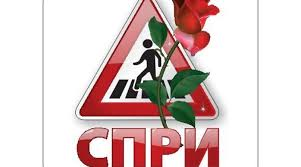 По решение на Генералната асамблея на Организацията на обединените нации всяка трета неделя на месец ноември се отбелязва Световният ден за възпоменание на жертвите от пътнотранспортни произшествия. Тази година денят е 19 ноември. 
       Началото на инициативата е поставена през 1995г. От Европейската федерация на жертвите при пътно-тронспортни произшествия, като през първите години се отбелязва само на стария континент Европа. 
  Много бързо  добива глобална популярност и през 2005г. е обявен с резюлюция на ООН за Световен ден за възпоменание на жертвите от пътнотранспортни произшествия, който се отбелязва всяка годинана третата неделя от  месец ноември.
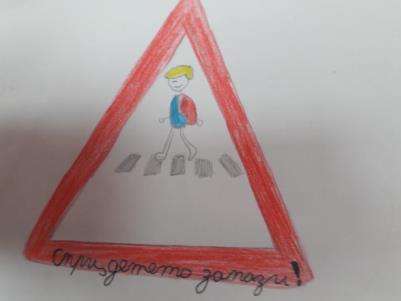 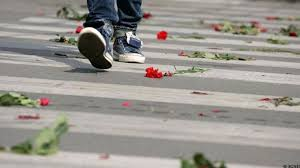 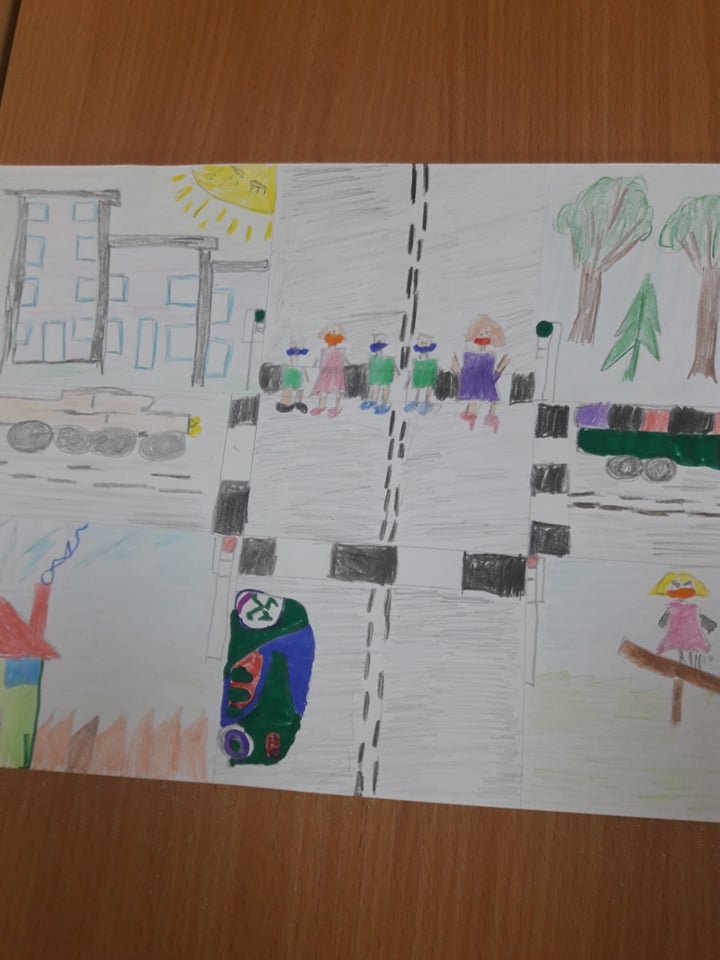 Една от целите на Световния ден за възпоменание на жертвите през 2023г. е да се осигури платформа за жертвите на пътния трафик и техните семейства, да се съдейства за подкрепата на жертвите на пътнотранспортни произшествия и на семействата им.
През 2020г. Инициативата преминава под мотото „Помним, подкрепяме, действаме.“
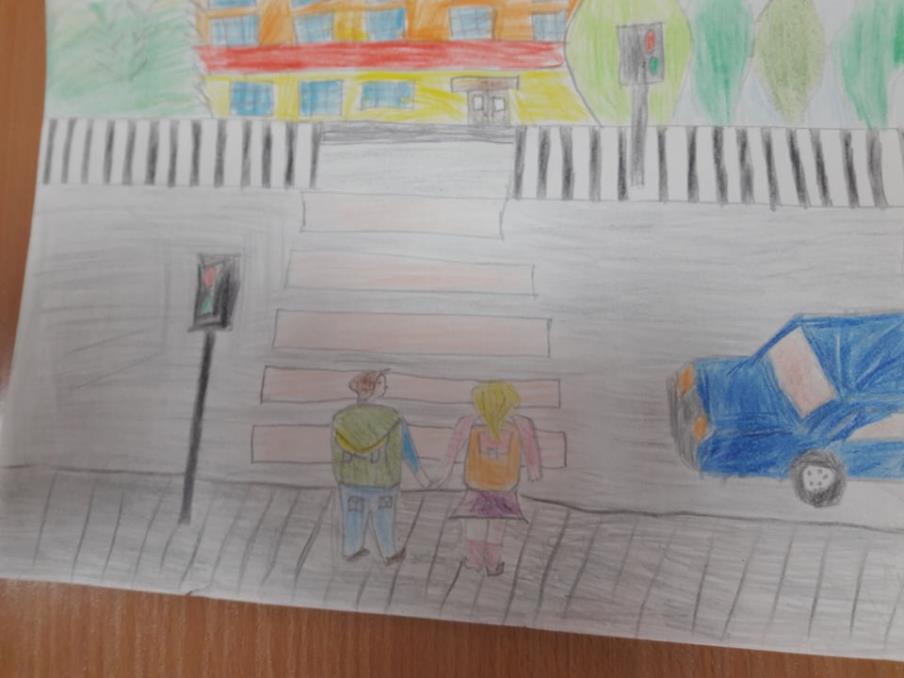 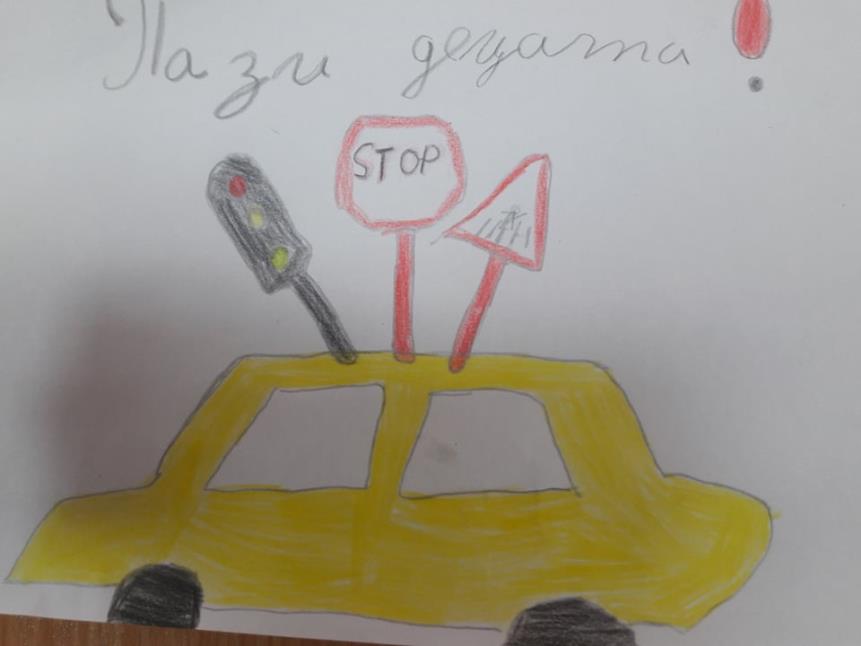 ОСНОВНО училище  ,,Св. Климент Охридски ”  С. Рударци
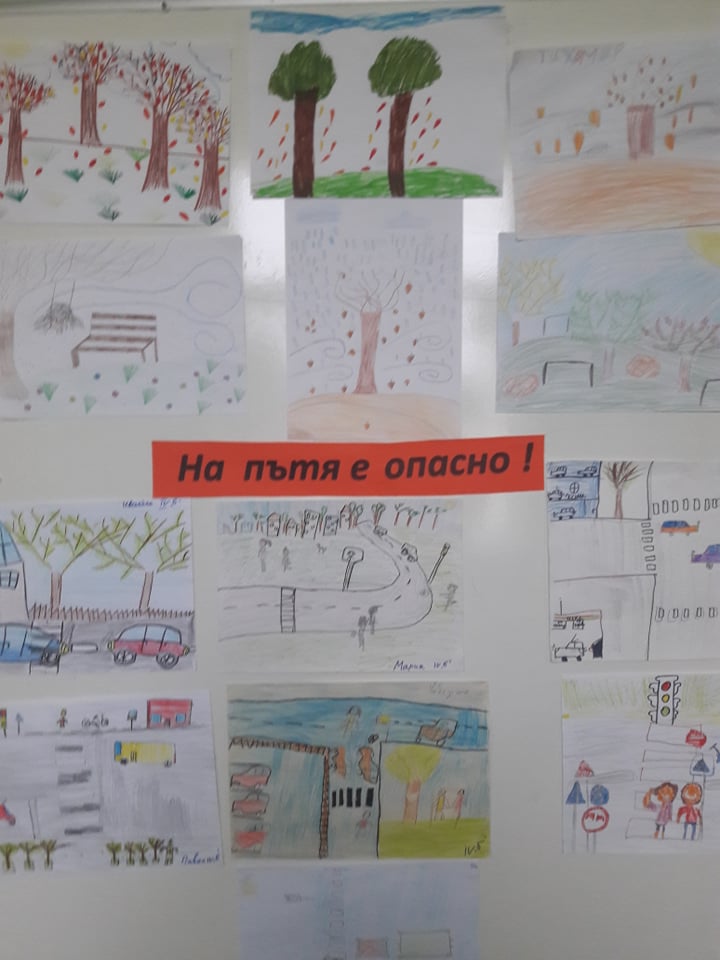 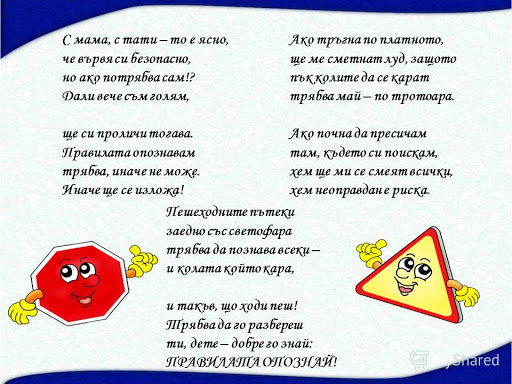 Само за 2022 г. в 6730 пътнотранспортни произшествия са ранени 8499 и са загинали 628 участници в движението по пътищата на страната, затова ОТ ВСЕКИ ОТ НАС ЗАВИСИ ДА НАМЕРИМ ВЕРНИЯ ПЪТ КЪМ ОПАЗВАНЕТО НА ЗДРАВЕТО И ЖИВОТА.
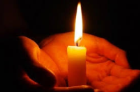